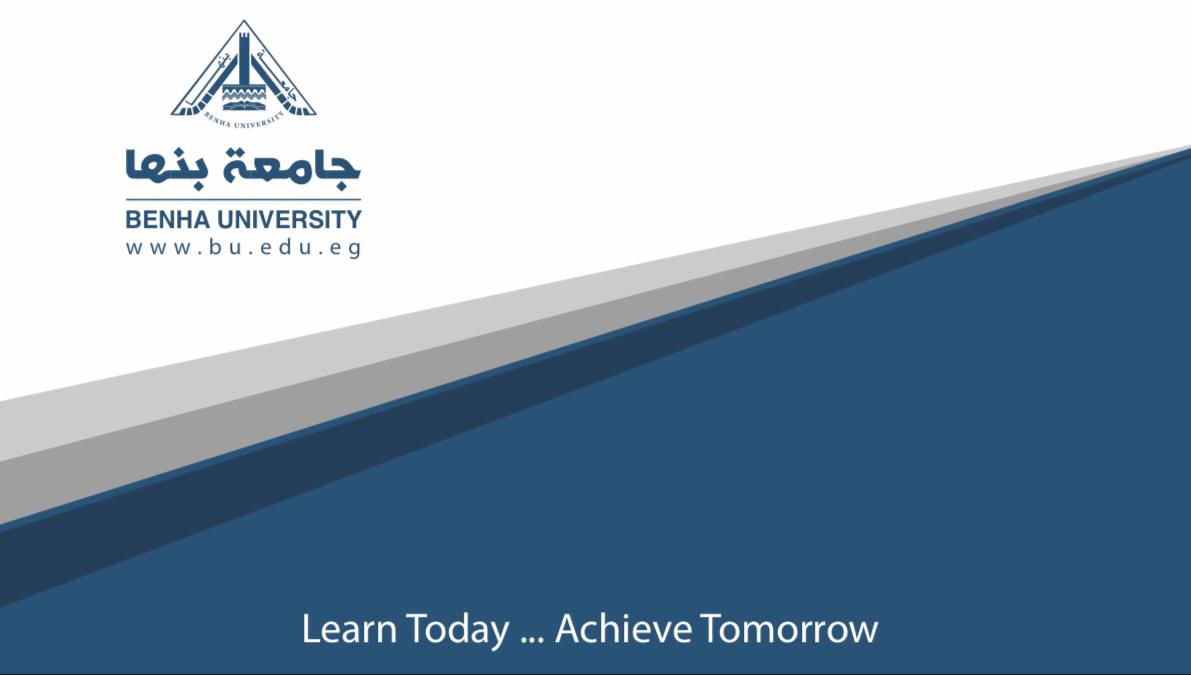 علم اجتماع الشباب – الفرقه الرابعه- قسم علم الاجتماع
د فاطمة مجدى محمد شعراوى
ثقافة الشباب: محاولة للفهم
قراءة تحليلية لققافات الشباب فى القرن العشرين
من خلال تتبع التطور التاريخى لثقافات الشباب فى القرن العشرين يمكن استنتاج ثلاثة أمور.
الأول خاص بالترابط بين الأساليب التى من خلالها يقدم الشباب أنفسهم وبين الصناعات الاستهلاكية التى تلبى احتياج الشباب.
يظهر الأمر الثانى فى علاقة المتعة بالانحراف .
ويختص الأمر الثالث بتحول ثقافة الشباب من تعدد النماذج إلى النموذج المتجانس فى نهايات القرن العشرين.
نماذج من ثقافات الشباب
الأسلوب والصناعة انظر الكتاب ص41-42.
المتعة والانحراف انظر الكتاب ص42-44.
المرحلة الانتقالية فى ثقافة الشباب انظر الكتاب ص44-47.
ملامح من ثقافة الشباب فى الالفية الجديدة
الاسلوب الموحد فى حقبة العولمة أنظر الكتاب ص47-50.
ثقافة الانترنت انظر الكتاب ص50-51.
الأنشطة الأساسية على شبكة الإنترنت انظر الكتاب ص51-55.
وسائط الانترنت : الهواتف الذكية نموذجا انظر الكتاب ص55-56.
شبكات التواصل الاجتماعى انظر الكتاب ص57-58.